Россия при Павле I
«Я желаю лучше быть ненавидимым за правое дело,
Чем любимым за дело неправое» 
ПавелI, император России
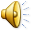 Что это за здание?
Михайловский замок
О ком идет речь?
Павел I
Дворцовый переворот 11 марта 1801 г., убийство Павла I
Дата жизни 1754-1801 гг.Дата правления 1796-1801 гг.
Христинек, Карл Людвиг. Портрет цесаревича Павла
Цесаревич Павел 
Петрович  1777 г.
Великая княгиня Екатерина Алексеевна с супругом Петром Федоровичем ( родители Павла I)
Императрица Елизавета Петровна
Воспитатель Павла I–Никита Иванович Панин
По отзывам современников, маленький Павел был умным и отзывчивым ребёнком, быстро научился писать и читать, проявляя особые успехи в математике. 
В 1760 году, когда Павлу не было и шести лет, Елизавета Петровна назначает воспитателем будущего наследника престола Никиту Ивановича Панина. Он был сторонником просвещения. Под воздействием этих идей формировалось мировоззрение юного Павла.
Мария Федоровна –супруга Павла
Гатчинский дворец Павла I
Император Павел I
«Блаженство всех и каждого!» главный принцип, провозглашённый императором. 
«В стране нет вторых, только первый – и все остальные» 
«…каждый подданный имеет значение, поскольку я с ним говорю и до тех пор, пока я с ним говорю. Я – ваш закон!»
Составление кластера стр. 206-208
« Внутренняя политика Павла I»
 
     
Изменение       Ограничение           Крестьянский
структуры     прав и привилегий     вопрос
управления.
Изменение управления
Изменение порядка престолонаследия-права на престол принадлежат представителям царствующей династии мужского пола по нисходящей линии.
Замена чиновников в высших государственных органах власти.
Ограничение дворянских прав и привилегий ( «Разжалованная грамота дворянству»)
Явиться в полки дворянским детям, записанных в них с младенчества (вместо свободы от обязательной службы)
Запрещен свободный переход из армейской службы в гражданскую без специального разрешения Сената
Упразднены губернские дворянские собрания, число выбираемых сократилось в 5 раз.
Возобновились телесные наказания для дворян
Освобождение многих заключенных (Н.И.Новиков, А.Н.Радищев)
Опала и гонения на многих дворян
Крестьянский вопрос
Отменен запрет крестьянам жаловаться на хозяев
Каждый государственный крестьянин получал надел 15 десятин
Особое сословное самоуправление для государственных крестьян
Хлебная подать заменена денежным сбором
Сняты недоимки (7 млн. рублей)
5 апреля 1797 года - указ о трехдневной барщине
Запрет о продаже дворовых людей без земли
Крестьян привели к присяге
За жестокое обращение с крестьянами губернаторы должны были препровождать помещиков в монастырь
Снижение цен на продовольствие
За 4 года Павел передал 600тысяч крестьян помещикам, Екатерина II-800тысяч крестьян за 34 года
Точки зрения
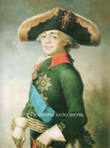 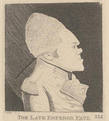 Вторая точка
 зрения – 
позитивная, 
оценивающая Павла, как царя-реформатора, имевшего чёткую программу действий, целью которой была борьба с надвигавшейся революцией
Первая 
точка зрения– 
негативная. 
Деятельность Павла называется капризами, которая привела все отрасли государственного управления в неописуемый беспорядок
Внешняя политика Павла I
«отныне Россия будет жить в мире и спокойствии, что теперь нет ни малейшей нужды помышлять о распространении своих границ, поелику и без того довольно уже и предовольно обширна...»
Из манифеста Павла I при вступлении на престол
Вторая антифранцузская коалиция
Россия
Австрия
Османская империя
 Англия
 Неаполитанское королевство.

Символическое 
Изображение второй
Антифранцузской коалиции
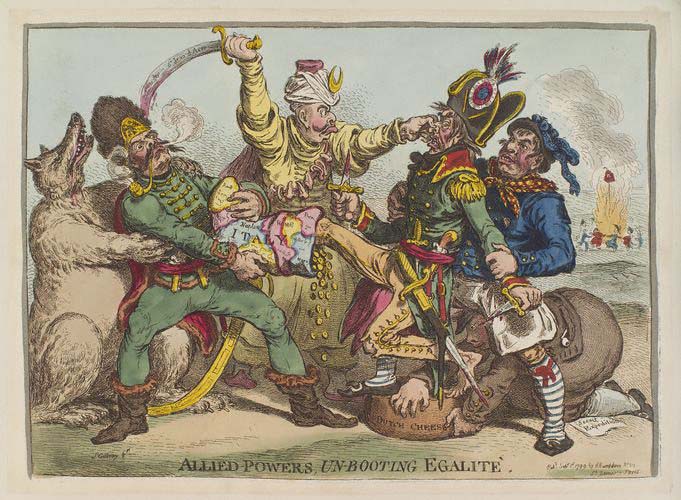 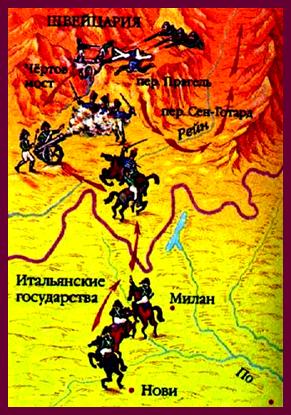 Военные действия
А.В.Суворов- Северная Италия

А.М.Римский-Корсаков- Швейцария



Ф.Ф.Ушаков - Средиземное море
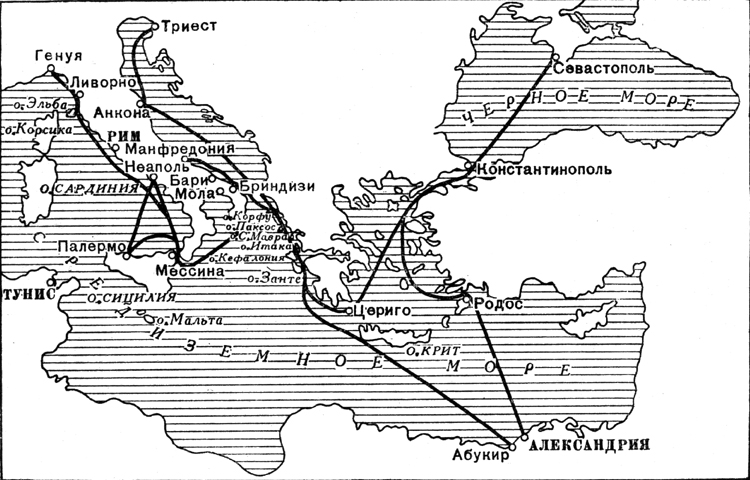 Летом 1798 года русско-турецкий флот овладел Ионическими островами
Осенью 1798 года Ф.Ф Ушаков осадил остов Корфу                  Ф.Ф Ушаков
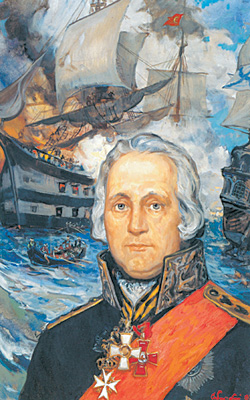 А.В.Суворов
Сражение на реке Адда
Сражение на реке Треббия
Сражение у местечка Нови
Переход Суворова через Альпы
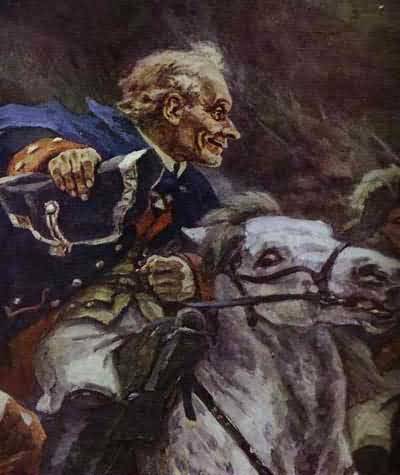 Чертов мост
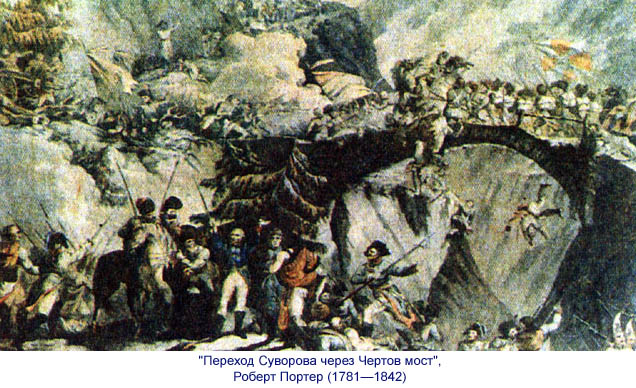 Памятник Суворову в Швейцарии
Надгробная плита на могиле Суворова
Генералиссимус Суворов
Приоратский замок в Гатчине
Павел- магистр Мальтийского ордена
Изменение внешней политики
Сближение России и республиканской Франции
Разрыв отношений с Англией 
Подготовка русской армии к походу в Индию
Заговор и дворцовый переворот 11 марта 1801 года в Михайловском замке
Синквейн
1 строка – заголовок, в который выносится ключевое слово, понятие, тема синквейна, выраженное в форме существительного.2 строка – два прилагательных.3 строка – три глагола. 4 строка – фраза, несущая определенный смысл.5 строка – резюме, вывод, одно слово, существительное.
Домашнее задание
1 уровень: параграф 29,вопросы.
2 уровень: Заполнить таблицу « Внутренняя политика Екатерины II и Павла I»  по параграфам24,29 
 3 уровень: эссе на тему « Роль Павла Iв российской истории»